День рождения эскимо
Подготовила 
воспитатель Шелягина Г.М.
25.01.2017.
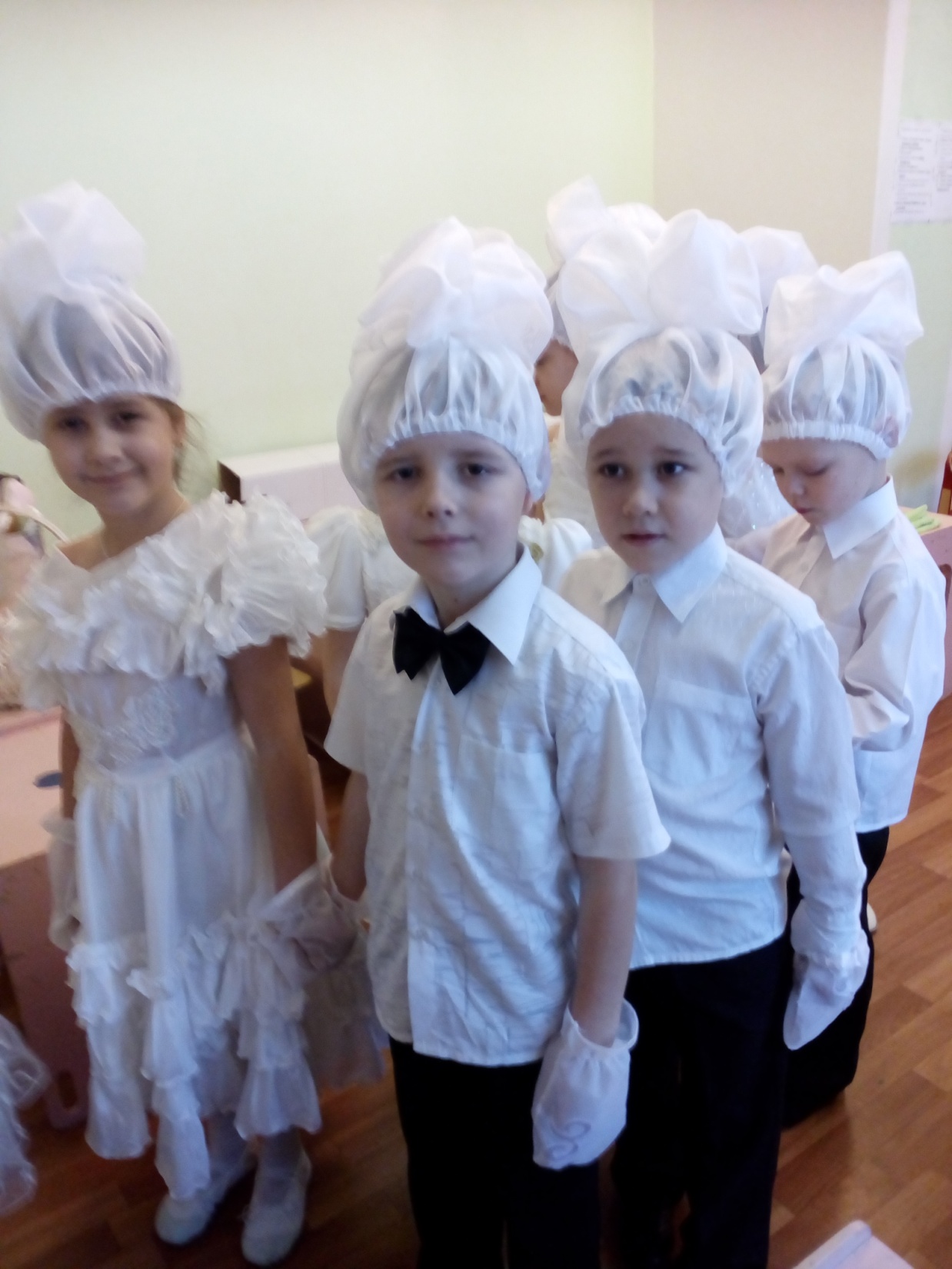 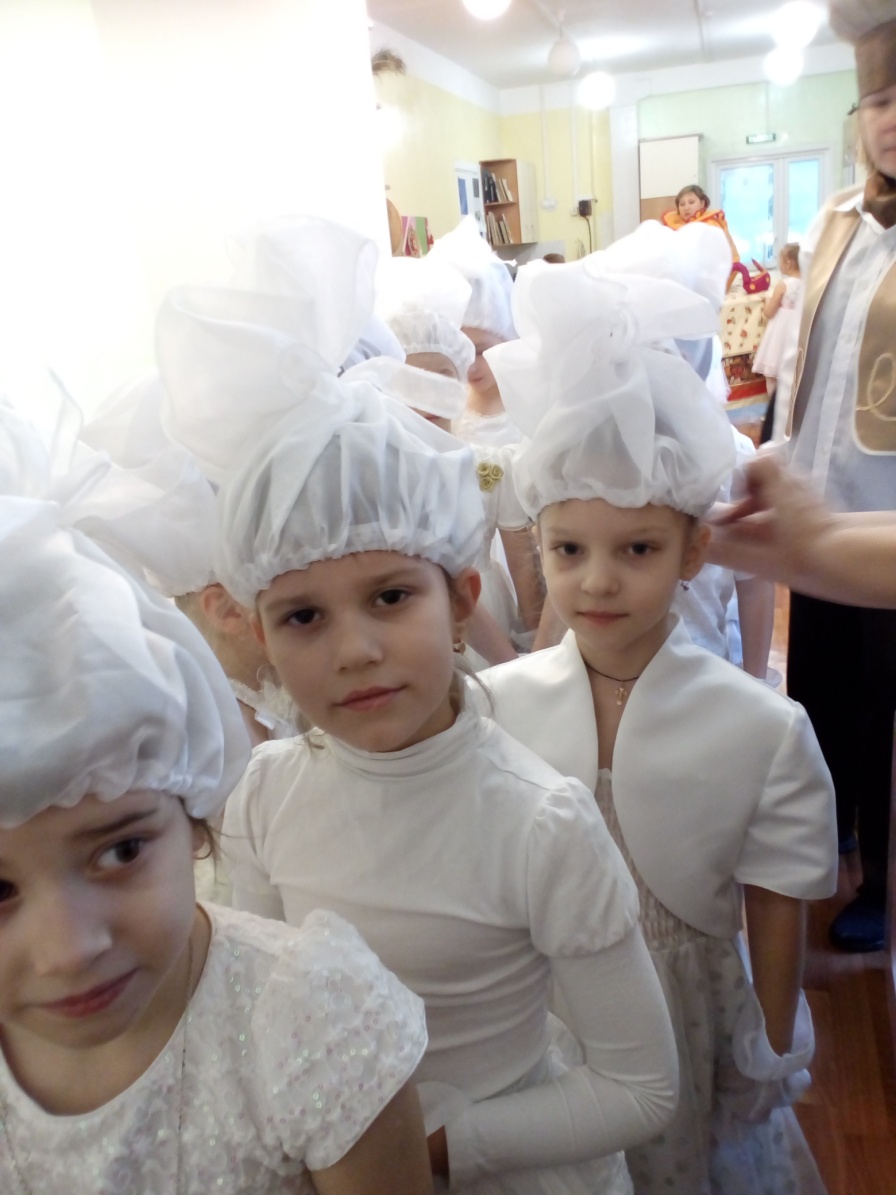 Готовимся к выходу на сцену. Танец «Русские зимы»
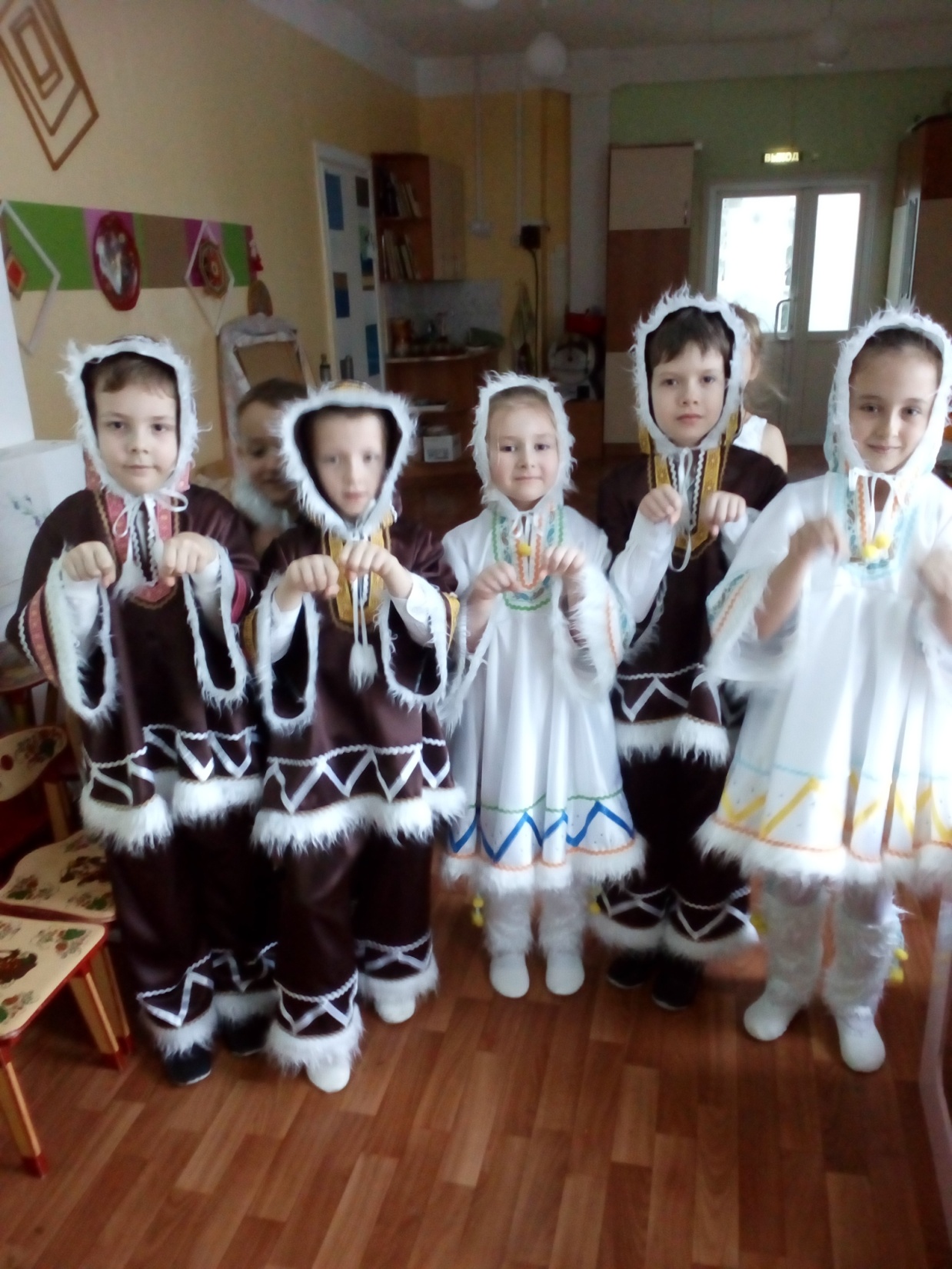 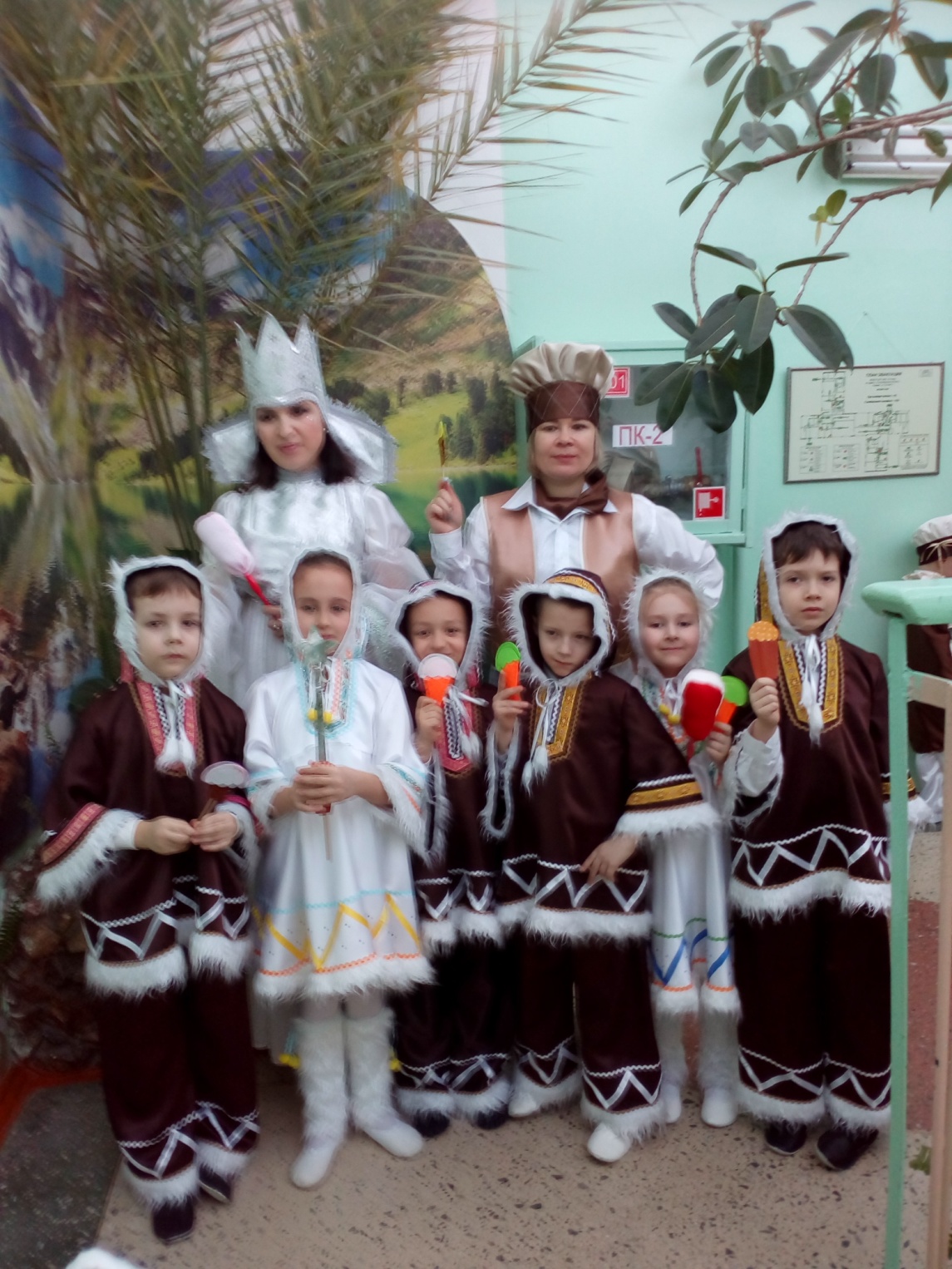 Эскимос в упряжке быстрой 
Ехал тундрой серебристой
Ехал на оленях, ехал на собаках
Смелый он однако.
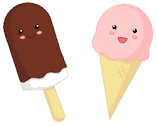 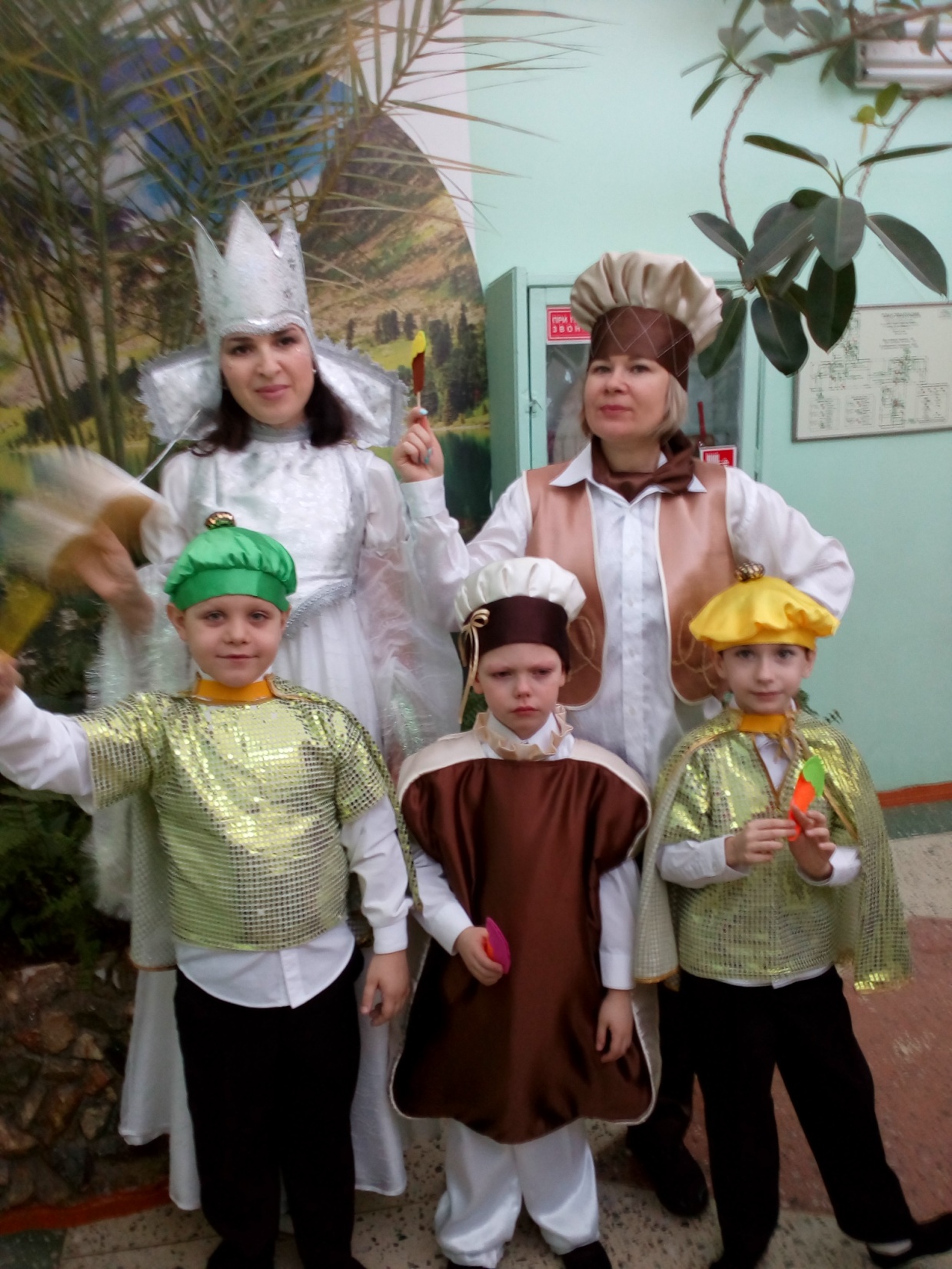 Эскимо, эскимо –
 очень вкусное оно
И откроем вам секрет: 
Что для снежной королевы
Ничего вкуснее нет!
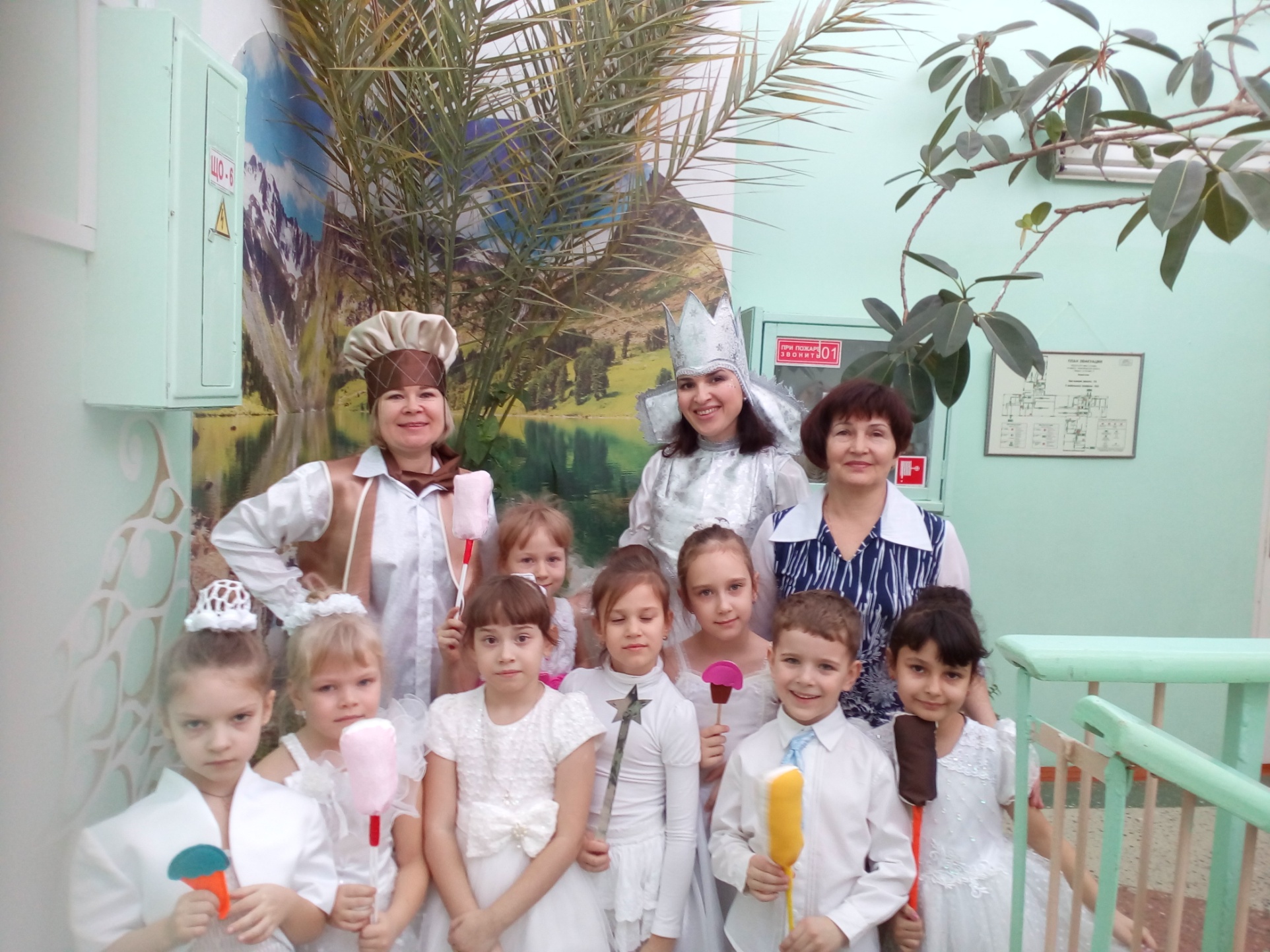 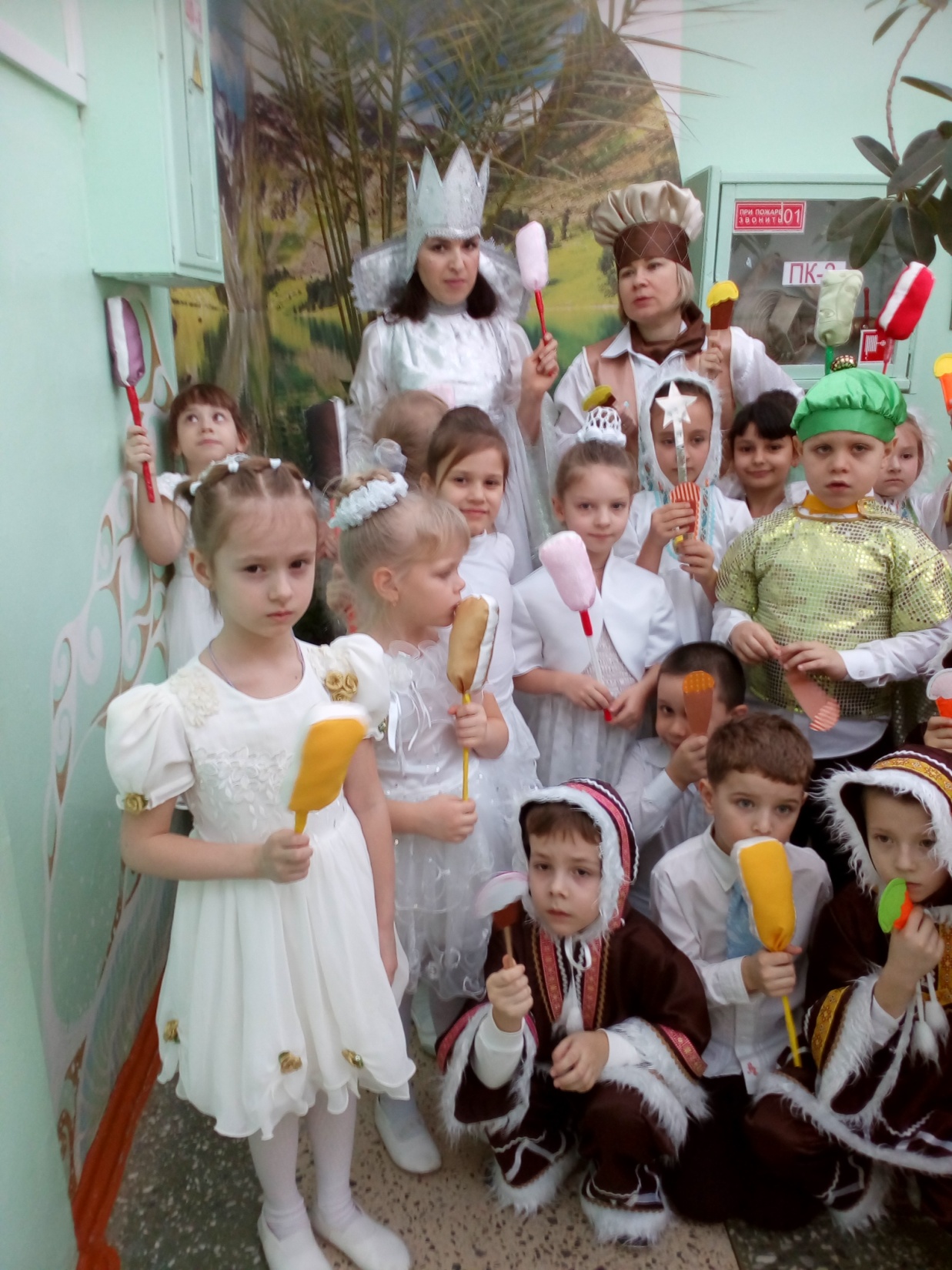 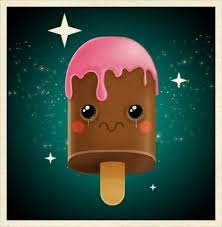 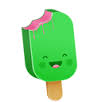 Мы у Снежной королевы
Растопили в сердце лед
Танцем, дружеским участьем
Вот теперь нас чудо ждет!
И  исчезнут все напасти!